Research Methods in Psychology
Correlational Methods
Observation of relationship between two or more variables
Illustrated with scatterplots
Quantified with Correlation Coefficients
Advantages: Efficient; may study problems that can’t be studied experimentally
Disadvantages: Leaves cause-effect relationship ambiguous
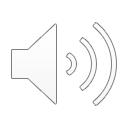 Correlational Methods
4.0
3.0
GPA
2.0
1.0
0.0
None
Lots
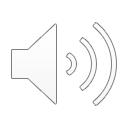 Alcohol Consumption
The Correlation Coefficient
-1.0
+1.0
0
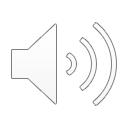 Scatter Plots
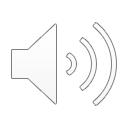 Scatter Plots
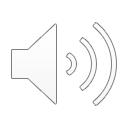 Research Methods in Psychology
Correlational Methods
Observation of relationship between two or more variables
Illustrated with scatterplots
Quantified with Correlation Coefficients
Advantages: Efficient; may study problems that can’t be studied experimentally
Disadvantages: Leaves cause-effect relationship ambiguous
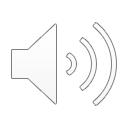